26.04.24 г.
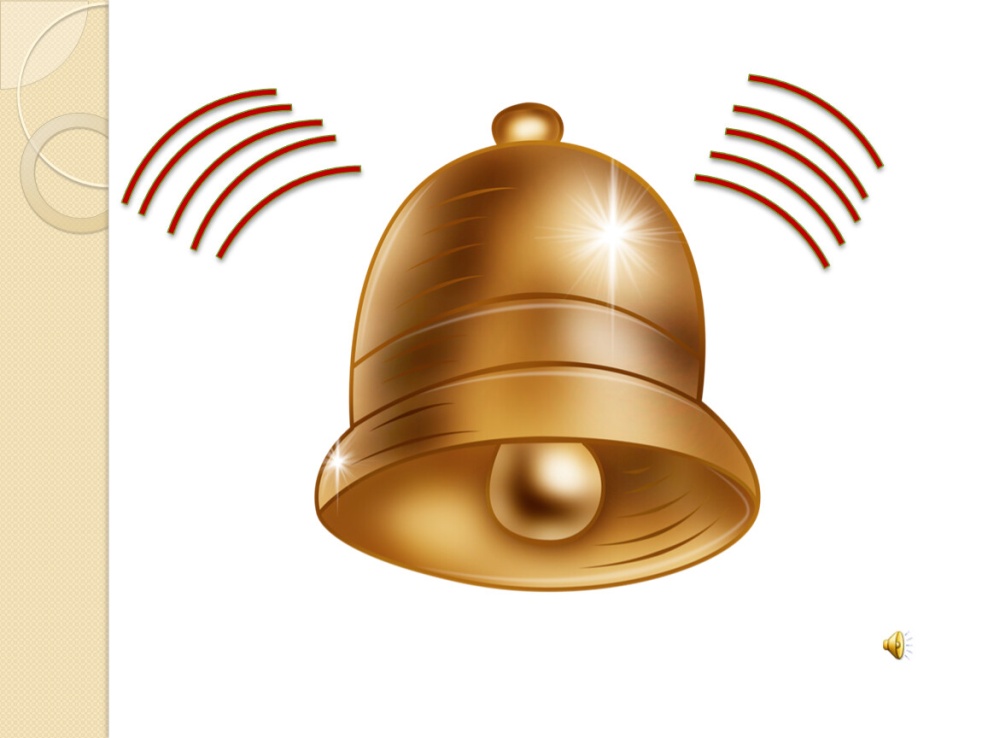 Вот звонок нам дал сигнал
 Он учиться нас позвал,
 А мы время не теряем
 И урок наш начинаем!
Повторительно – обобщающий урок по теме:
ПРЯМАЯ ЮБКА.
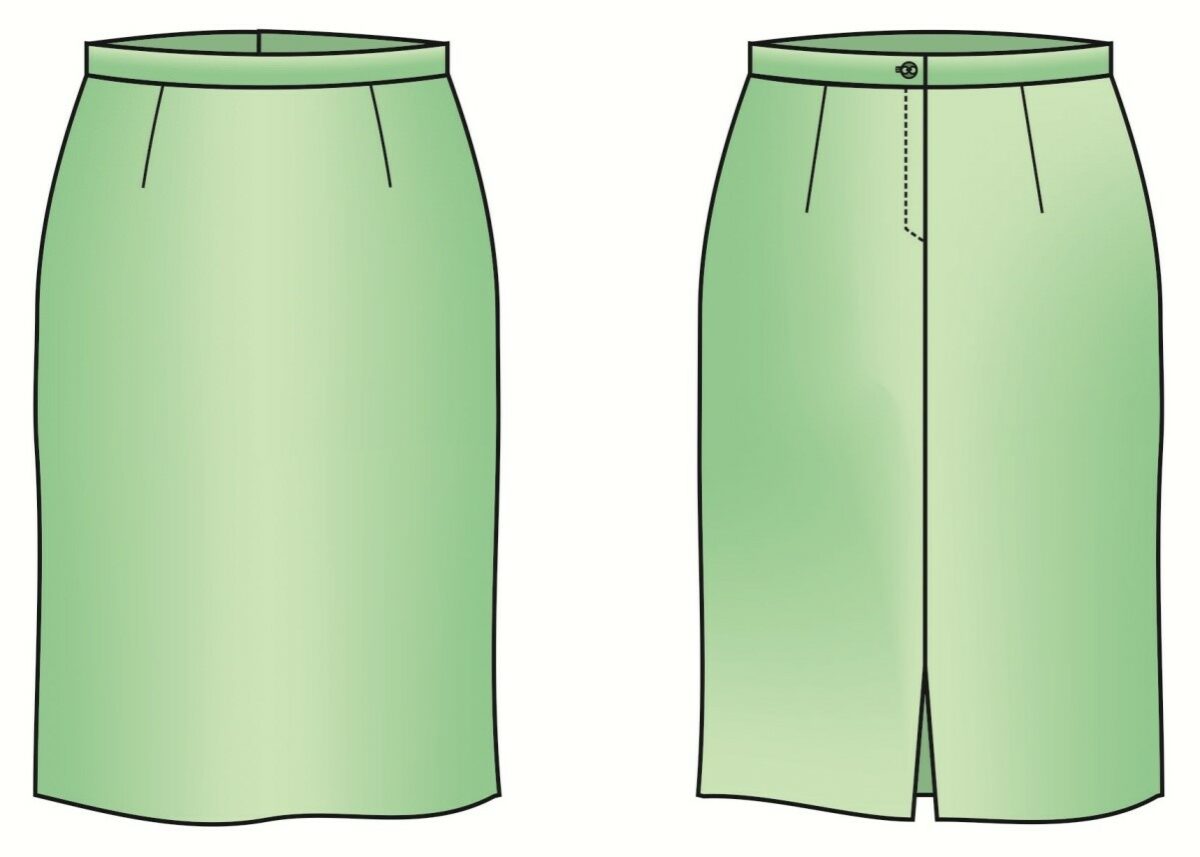 Обработка петли. Пришивание пуговицы.
Подготовила и провела:
учитель высшей категории Ларькина Е.Н.
Мерки для пошива прямой юбки
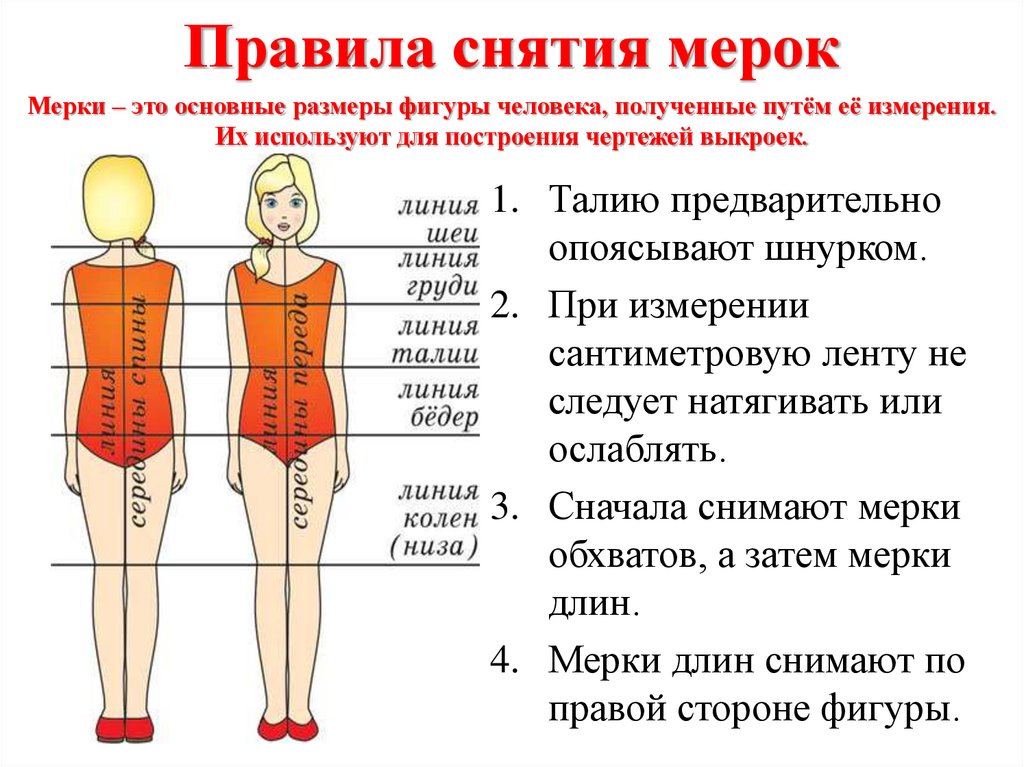 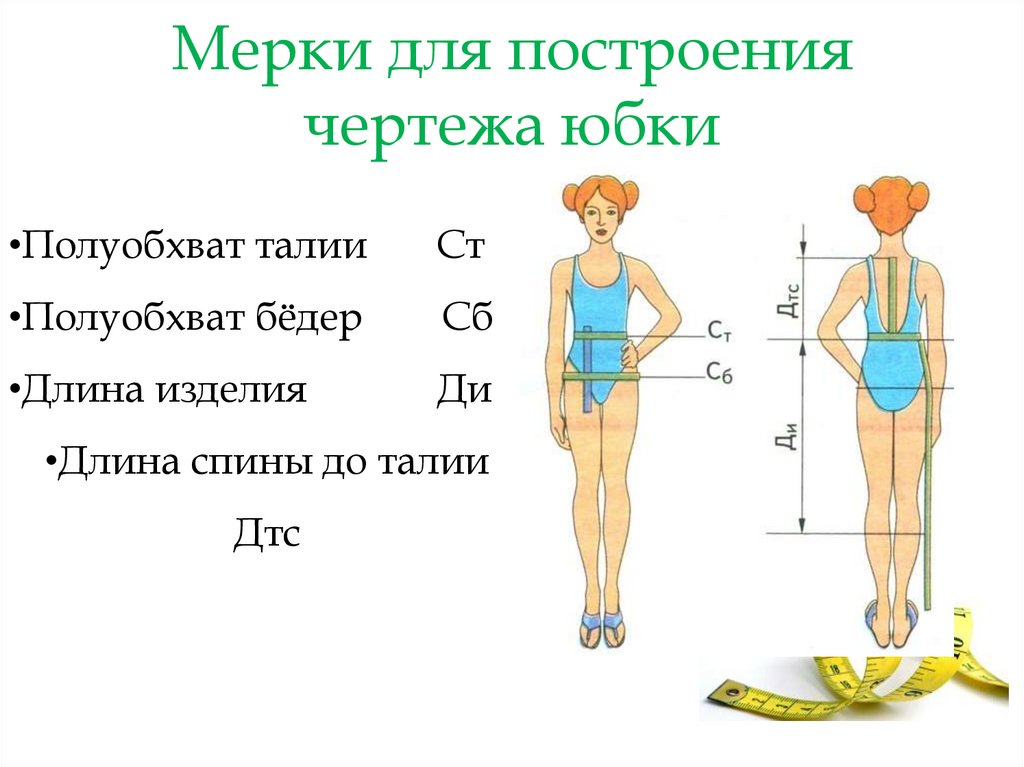 Полуобхват талии
Полуобхват бёдер
Длина изделия
Детали кроя прямой юбки
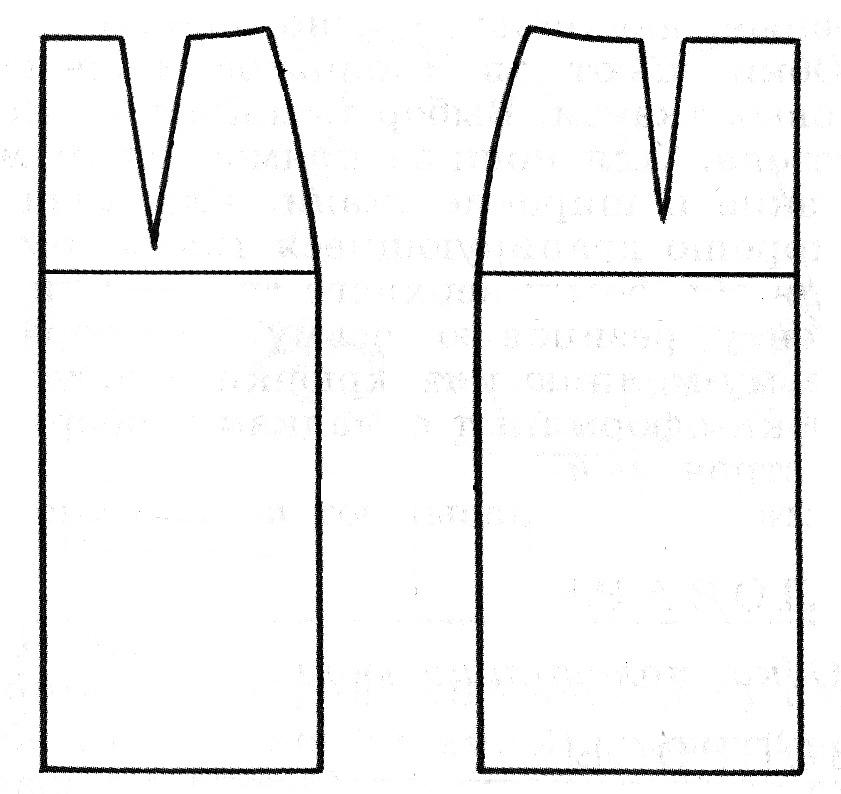 Заднее
полотнище
Переднее
 полотнище
Какие швы мы использовали при пошиве юбки?
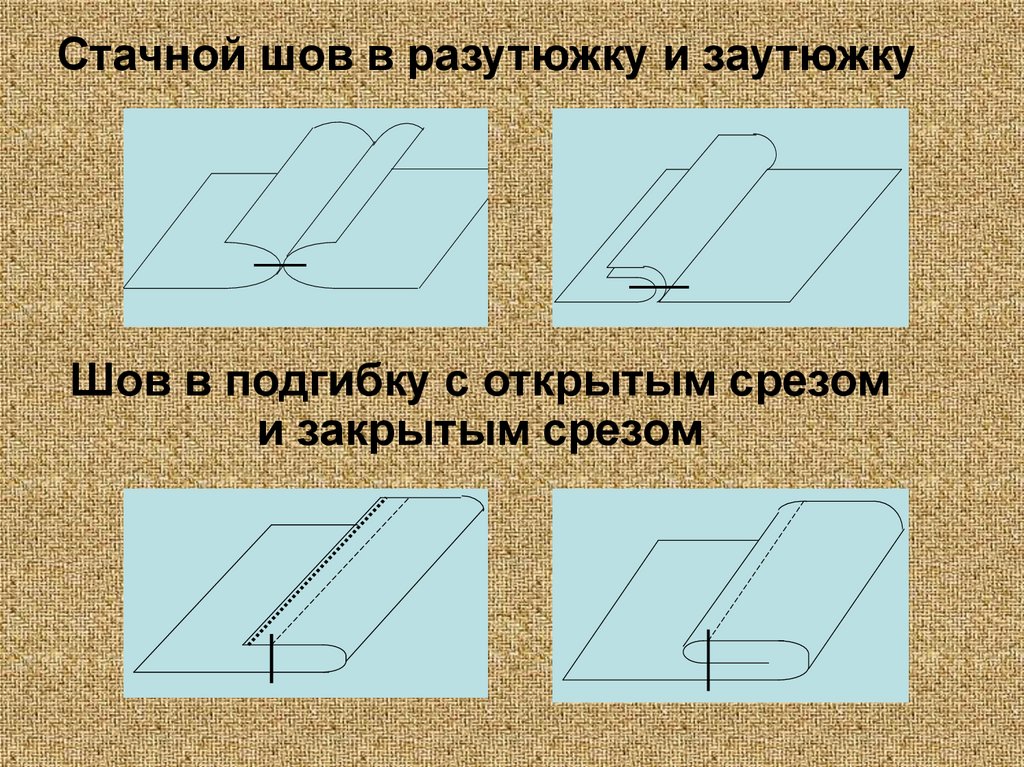 Стачной шов вразутюжку
Стачной шов взаутюжку
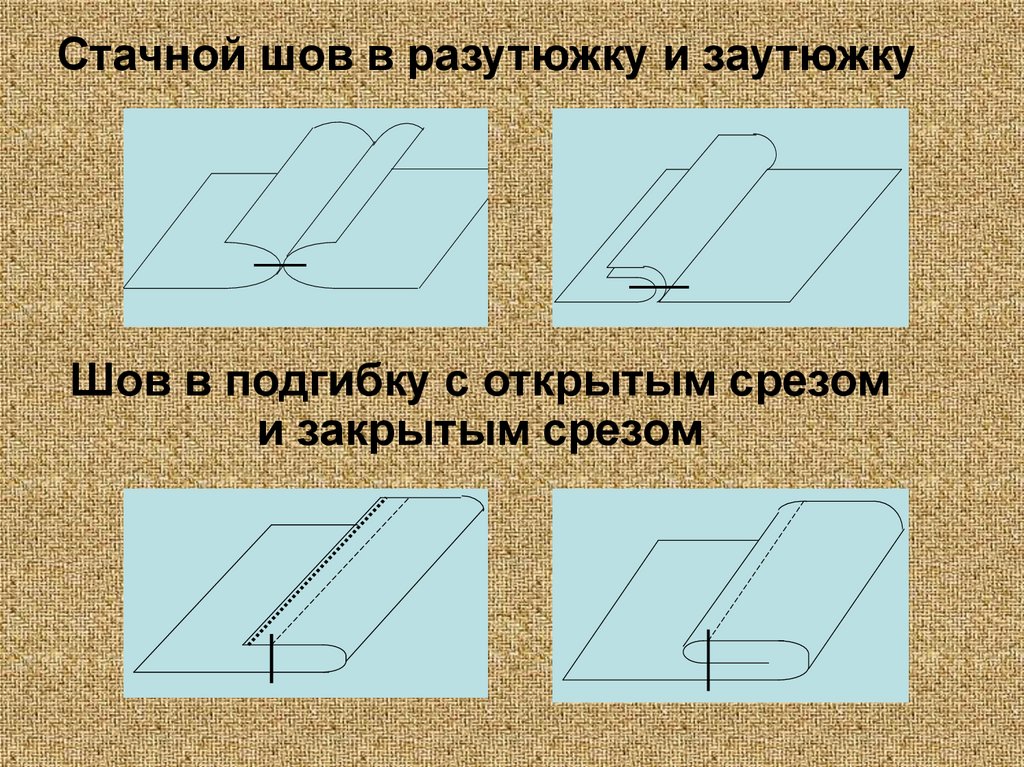 Шов вподгибку с открытым срезом
Способы обработки срезов при пошиве юбки
Притачной пояс
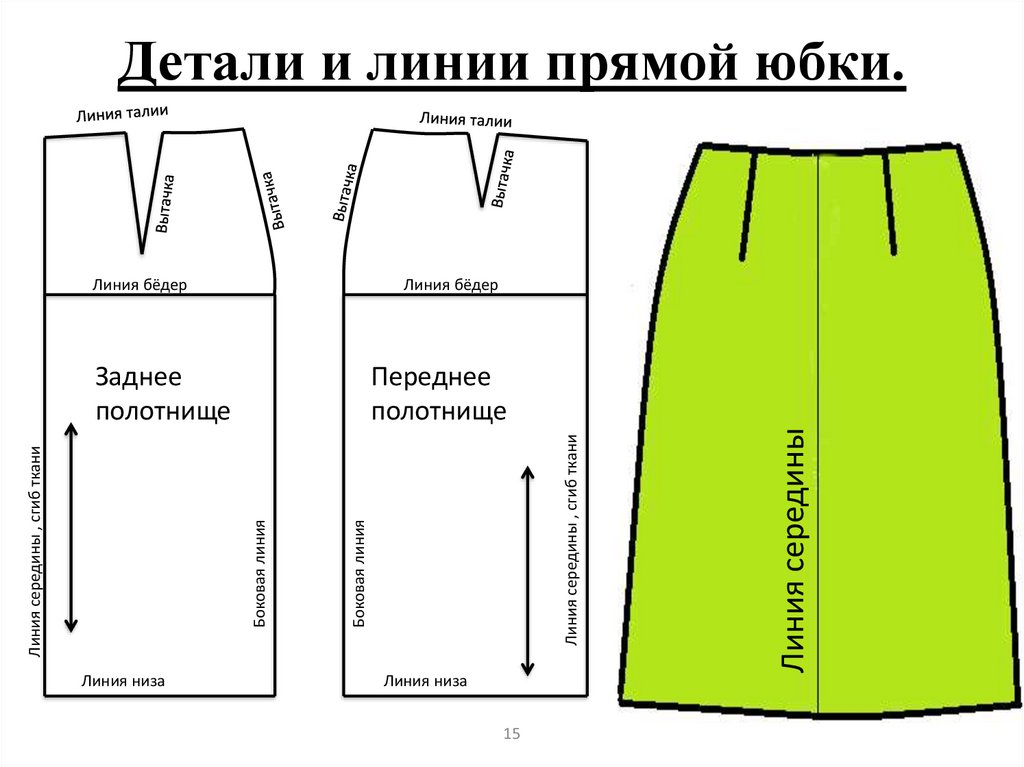 Тесьма – молния
Стачной шов взаутюжку
Стачной шов вразутюжку
Шов вподгибку с открытым срезом
План работы по пошиву прямой юбки
Обработать вытачки.
Соединить детали заднего полотнища.
Обработать застёжку.
Обработать боковые срезы.
Обработать пояс.
Обработать верхний срез.
 Обработать нижний срез юбки.
 Обработать петлю и пришить пуговицу.
 Отутюжить готовое изделие.
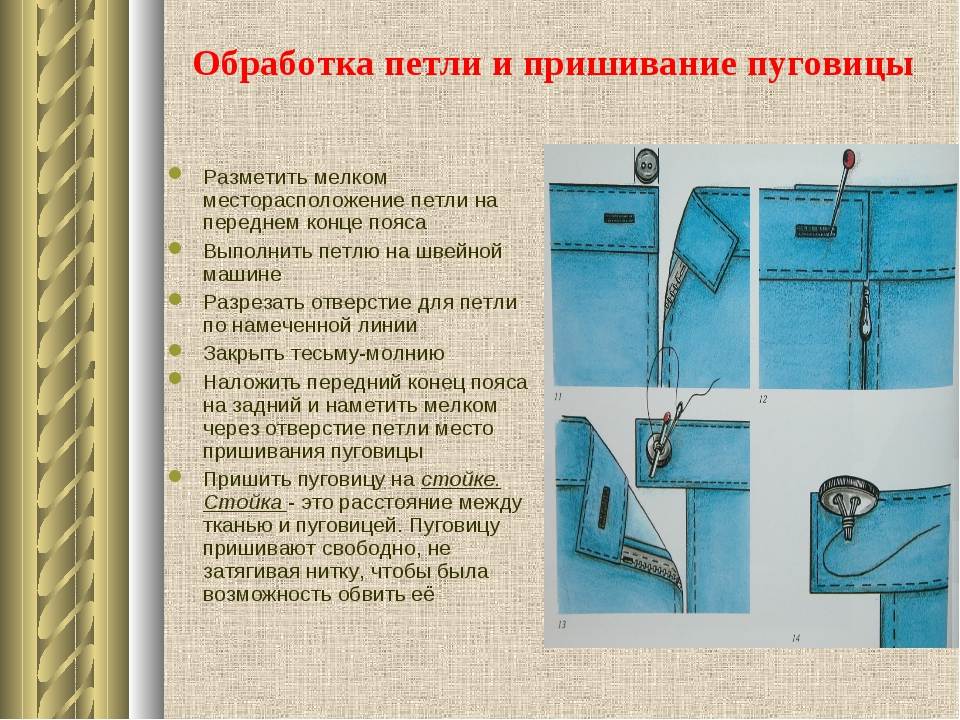 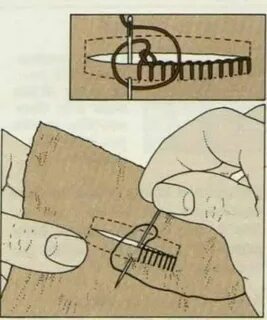 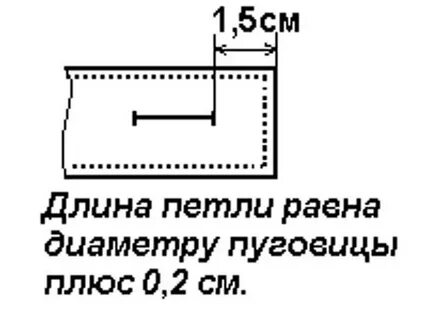 Способы обработки
 петли
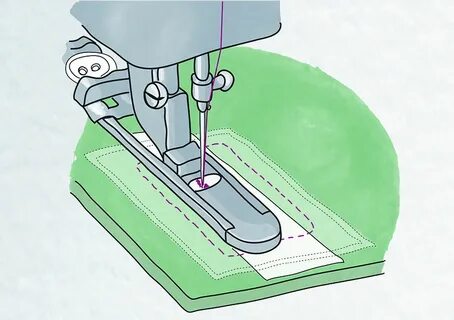 Обмёточным петельным стежком
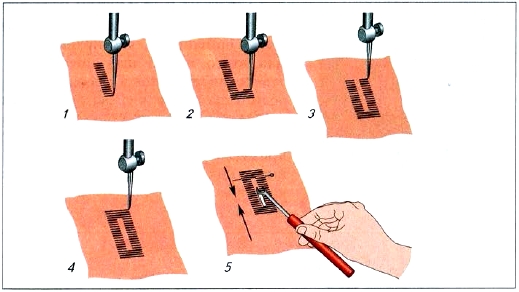 Петля «автомат» или «полуавтомат»,
 с помощью специальной лапки
Зигзагообразной строчкой
Лапка для выполнения петли.
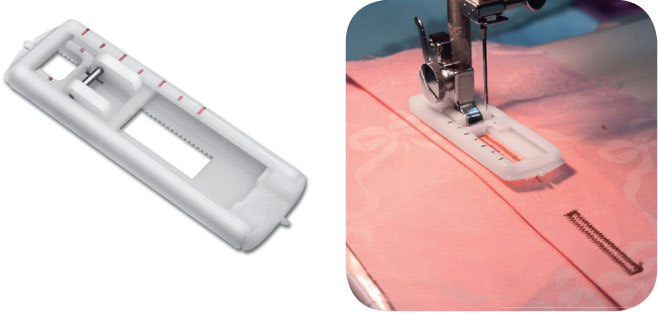 Пришивание пуговицы
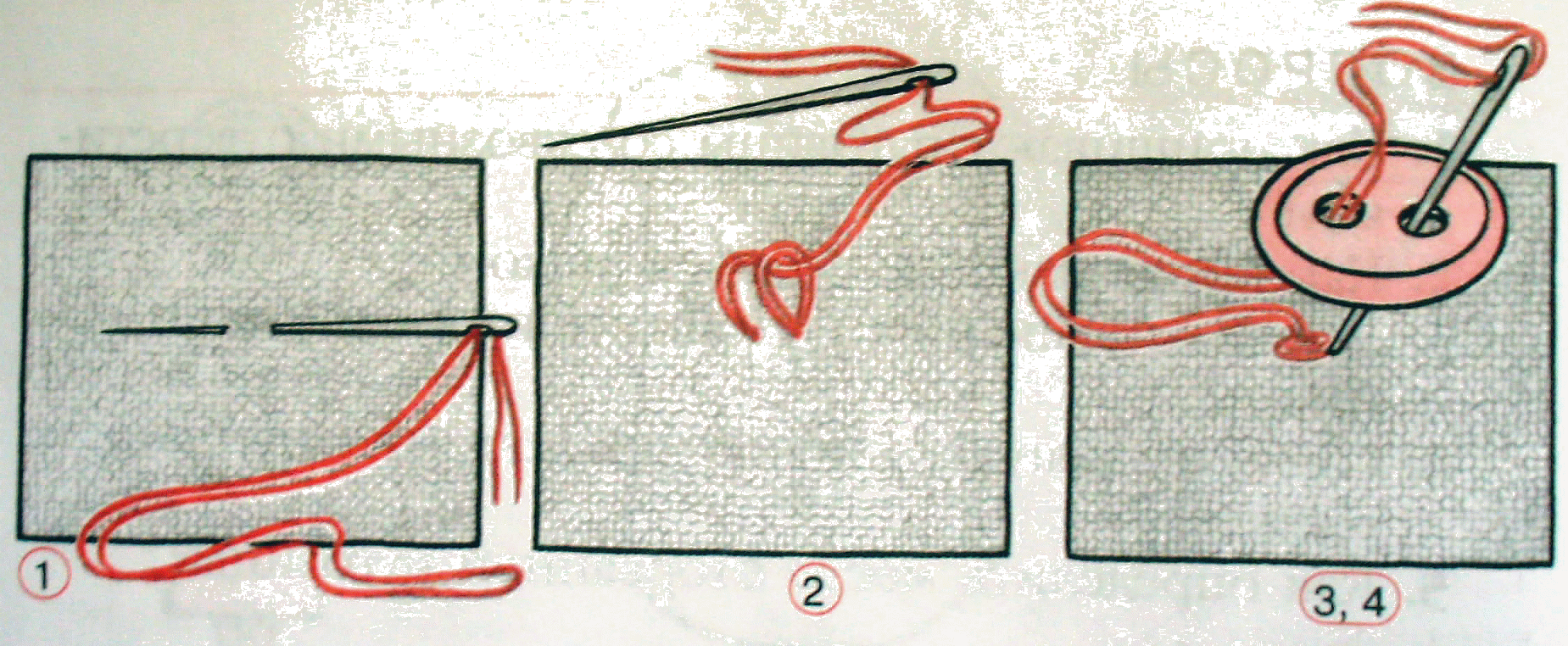 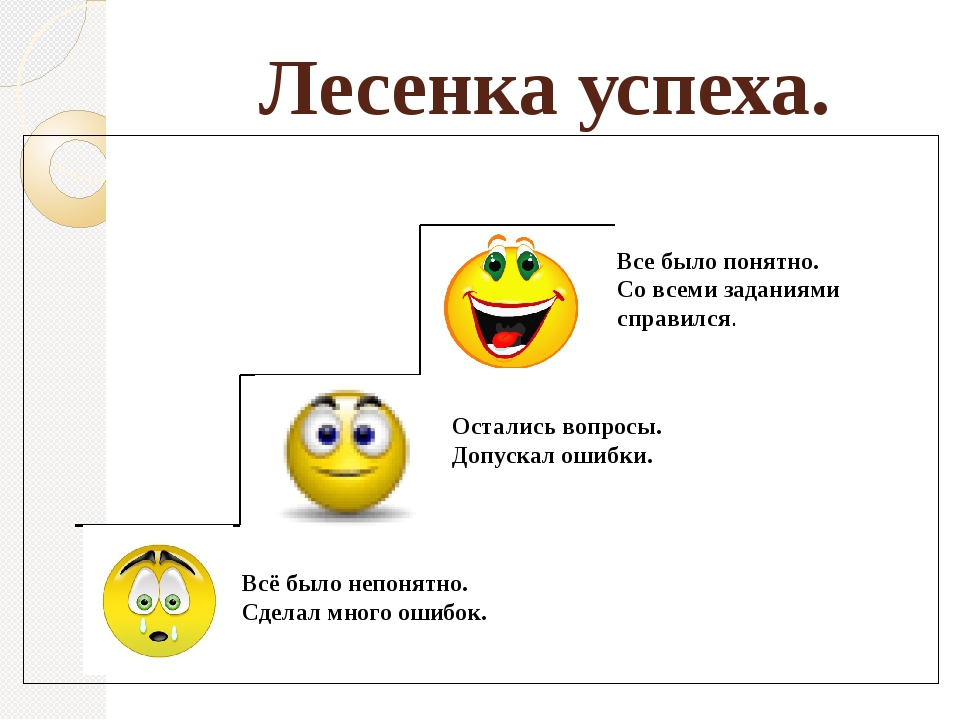 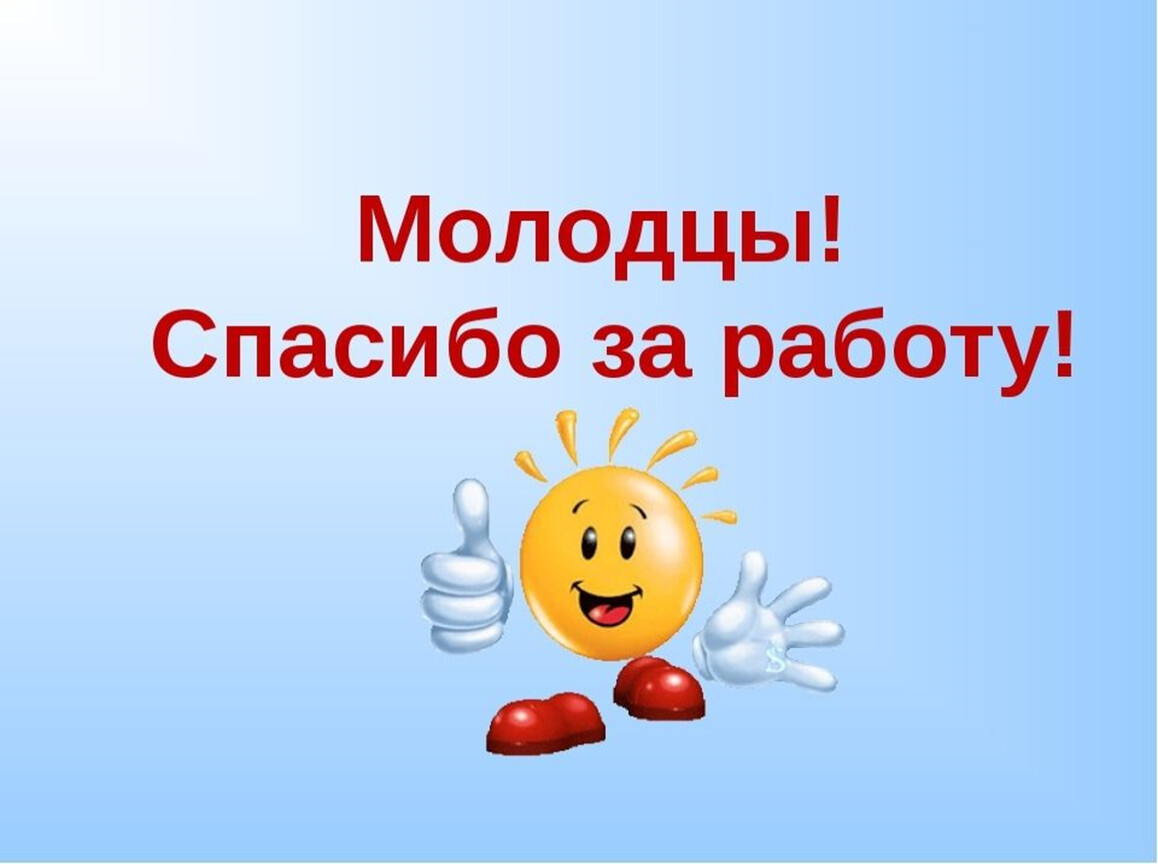